Temporal resolution-focused studies including rate processes
Contributions from:
Chuanmin Hu, Univ South Florida
Maria Tzortziou, NASA
Bob Arnone, Univ Southern Mississippi
Antonio Mannino, NASA
Nick Tufillaro, Oregon State Univ
Joe Salisbury, Univ New Hampshire
Zhongping Lee, Univ Massachusetts Boston
Why we need high sampling frequency and what’s the impact?
Temporal variation vs sampling frequency:
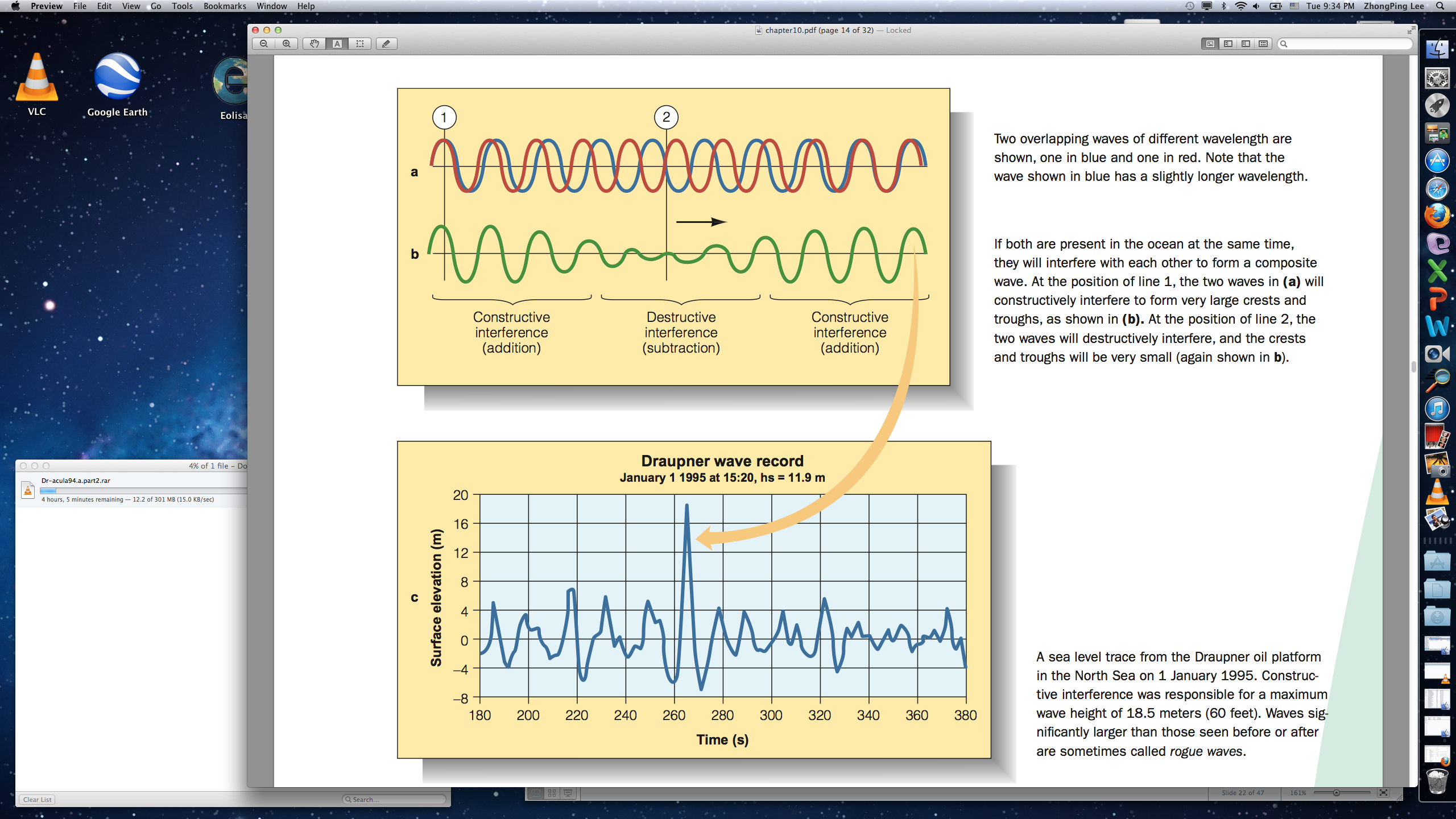 Observing change
Wetipquin Marsh
18
35
16
30
14
25
[chl-a]
[DOC]
12
20
10
15
8
10
6
5
4
2
4
6
8
10
12
14
16
18
20
22
24
2
4
6
8
10
12
14
16
18
20
22
24
50
9
45
8
40
SF
(300)
7
35
6
30
CDOM
5
a
25
4
20
2
4
6
8
10
12
14
16
18
20
22
24
2
4
6
8
10
12
14
16
18
20
22
24
6
0.6
/[DOC]
SF / a
0.5
4
CDOM
a
0.4
2
2
4
6
8
10
12
14
16
18
20
22
24
2
4
6
8
10
12
14
16
18
20
22
24
0.018
Elapsed Time (h)
0.016
CDOM
S
0.014
2
4
6
8
10
12
14
16
18
20
22
24
Elapsed Time (h)
Physics driven changes
Tzortziou et al. In Prep
 Changes by a factor of 2-3 in CDOM within 6 hours. 
 Changes by a factor of 2 in DOC concentrations.
Characterizing the diurnal changes in   bio-optical properties in coastal waters
Bob Arnone and  Ryan Vandermeulen
How fast can  Ocean Color  change in  ~ 100 minutes?
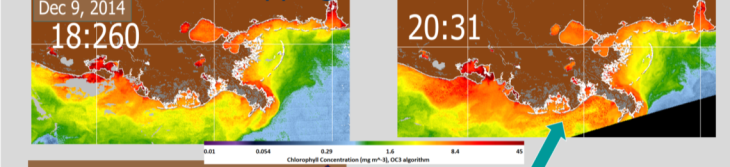 Synthetic  Geostationary  
 Sensor  - VIIRS Overlap
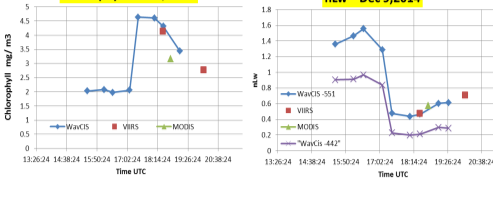 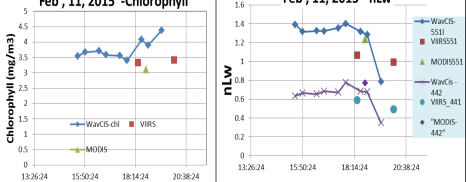 Physics driven changes
4
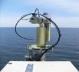 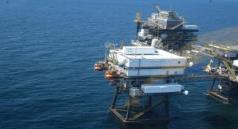 WavCis 
SeaPrism
Gulf of Mexico Diurnal Variability in Biogeochemistry (drifters)
Small changes in DOC (<20%) and CDOM (15%; 40% offshore)
15% change in CDOM spectral slope offshore
Big changes in POC (up to 80%), chl-a (up to 175%), PN (40%), and DIN (180%); 1200% change in DIN offshore
Need GEO-CAPE temporal frequency of ~1 hour
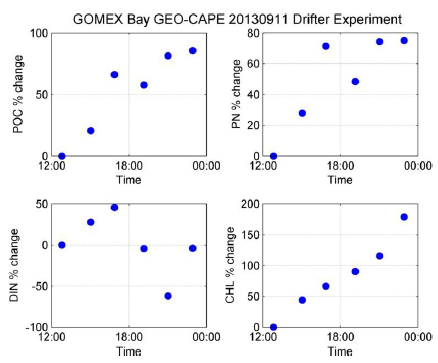 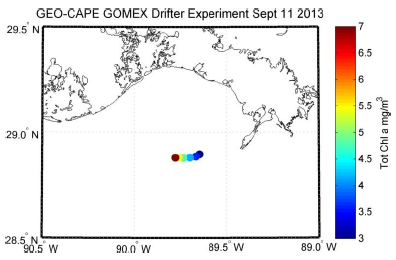 Bio./chemo. driven changes
Mannino, Novak, Tzortziou, Mulholland
Chesapeake Bay Diurnal Variability in Biogeochemistry (drifters)
Little change in DOC and CDOM over time
Big changes in POC (up to 65%), chl-a (up to 80%), PN (45%), and DIN (55%)
Stationary site change over time:  POC (30%), chl-a (25%), DIN (almost 60% drop in 3 hrs)
Need GEO-CAPE temporal frequency of ~1 hour
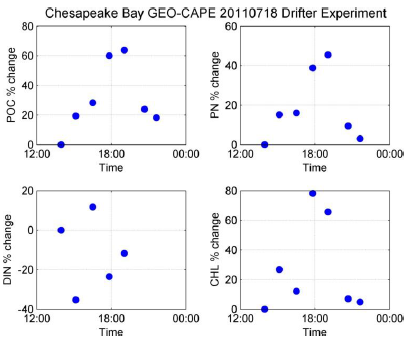 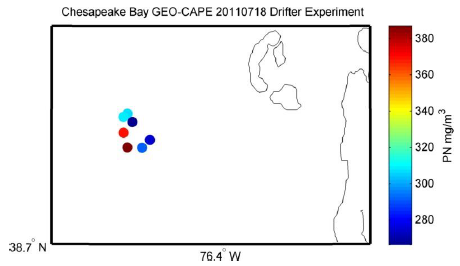 Bio./chemo. driven changes
Mannino, Novak, Tzortziou, Mulholland
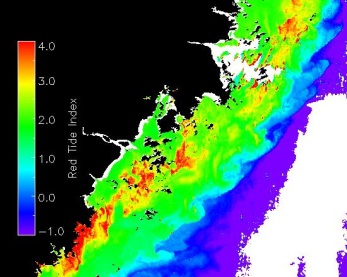 08:30 29 May 2011
10:30 29 May 2011
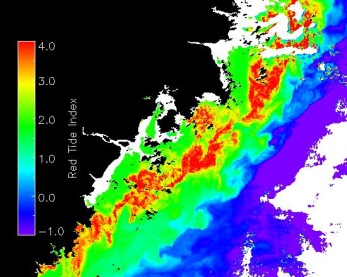 12:30 29 May 2011
14:30 29 May 2011
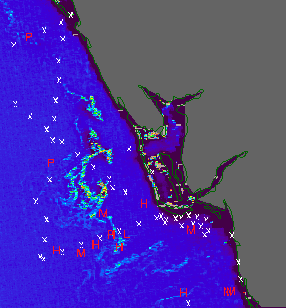 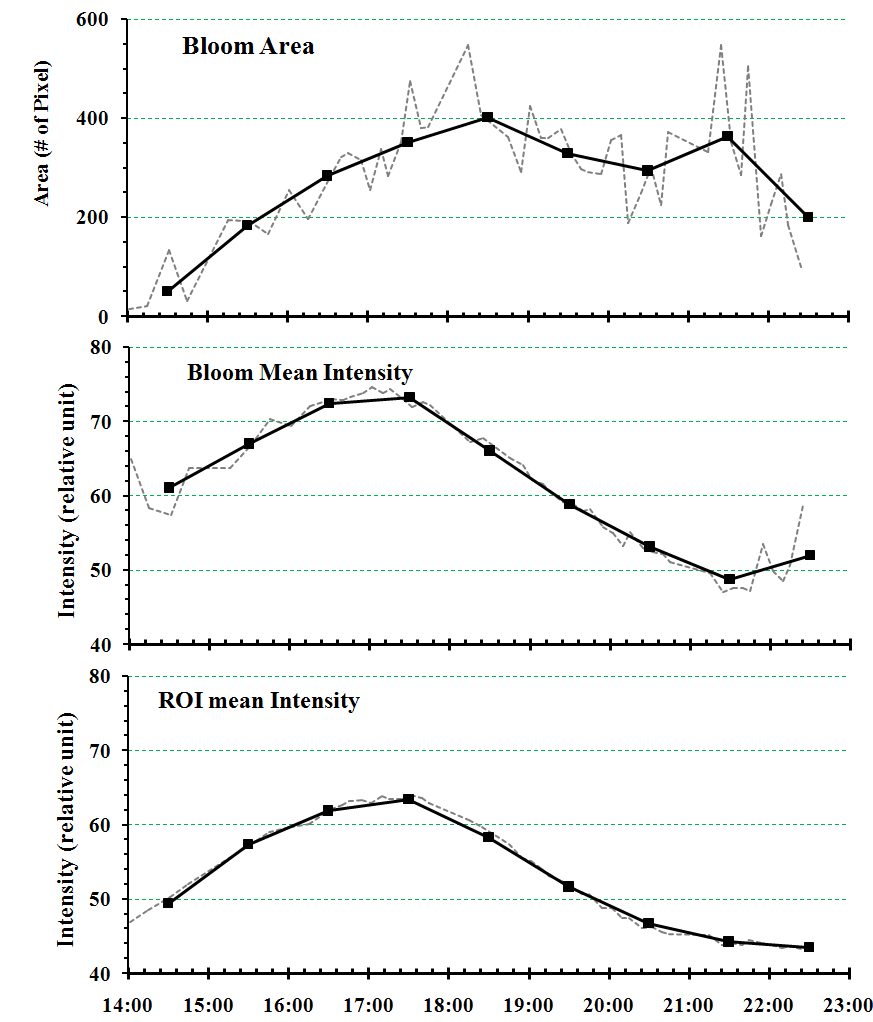 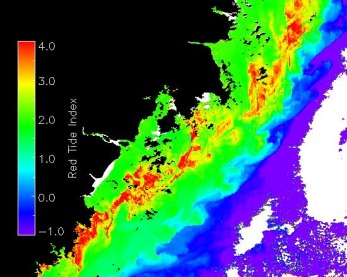 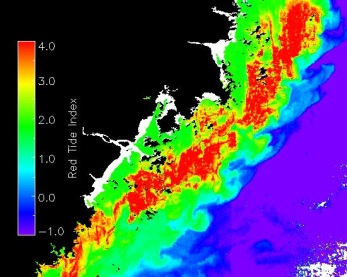 Diurnal changes of bloom size
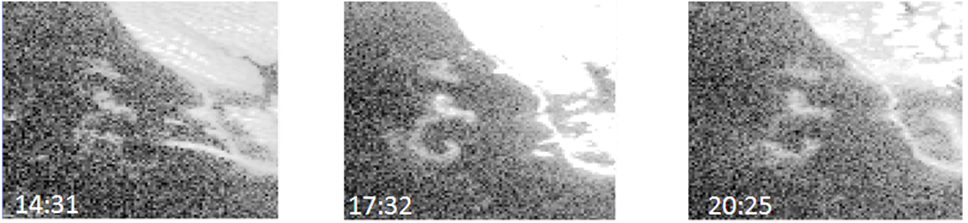 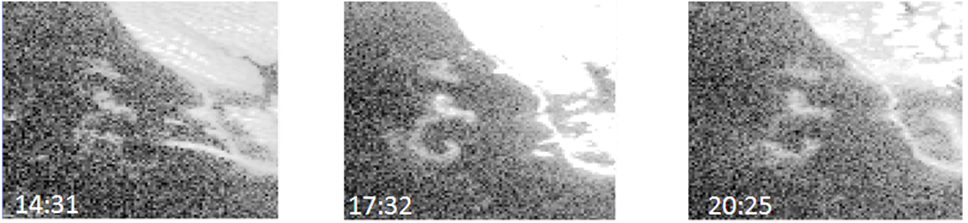 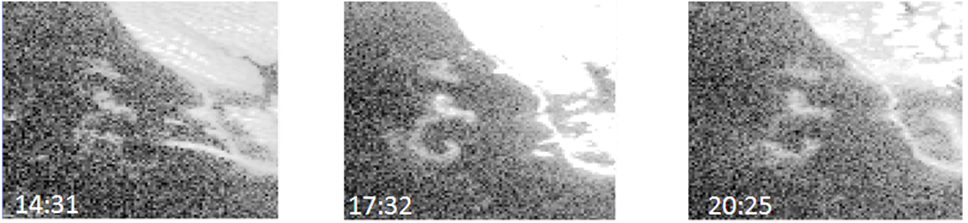 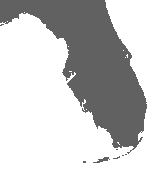 WFS
5/22/2004
19:15
GOCI-observed diurnal changes of a harmful algal bloom of Prorocentrum donghaiense along the East China’s coast. Annotated time is local time. Figure from Lou and Hu (2014).
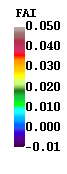 Physics and bio./chemo. driven changes
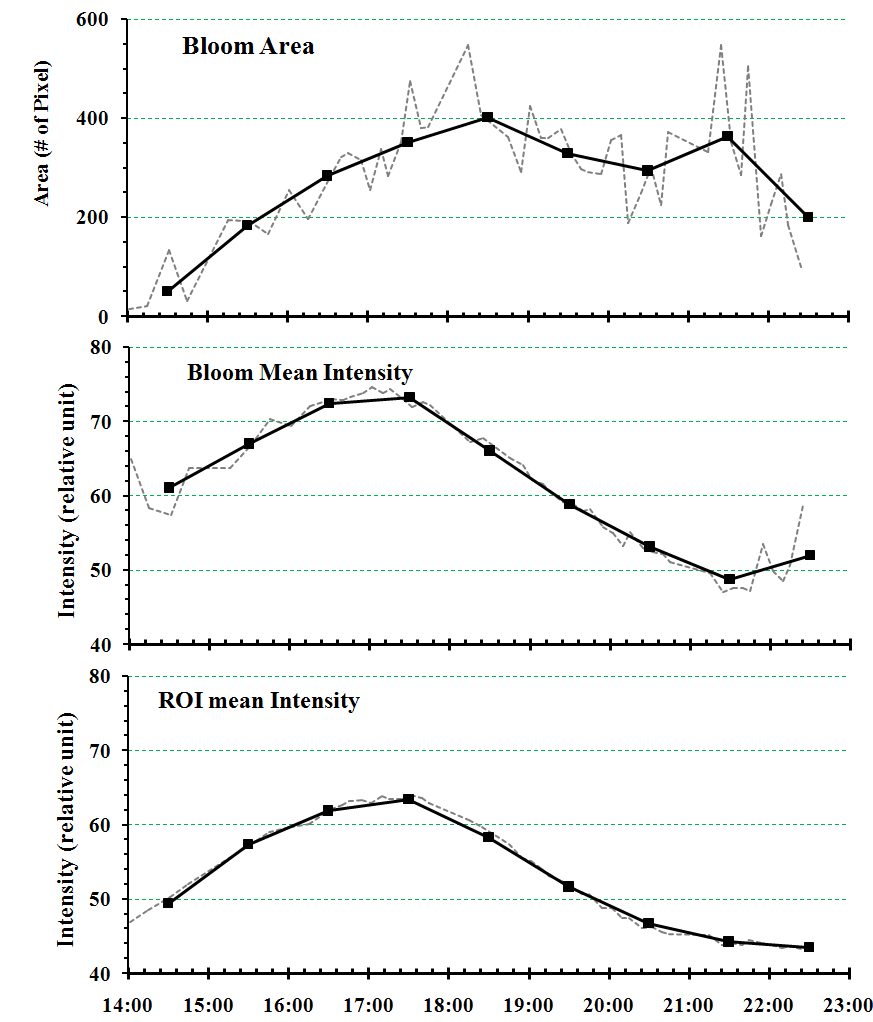 GOES-observed diurnal changes of a Trichodesmium bloom off SW Florida (Hu and Feng, 2014)
Bio./chemo. driven changes
7
Solar radiation at Ocean Surface
Qi and Lee
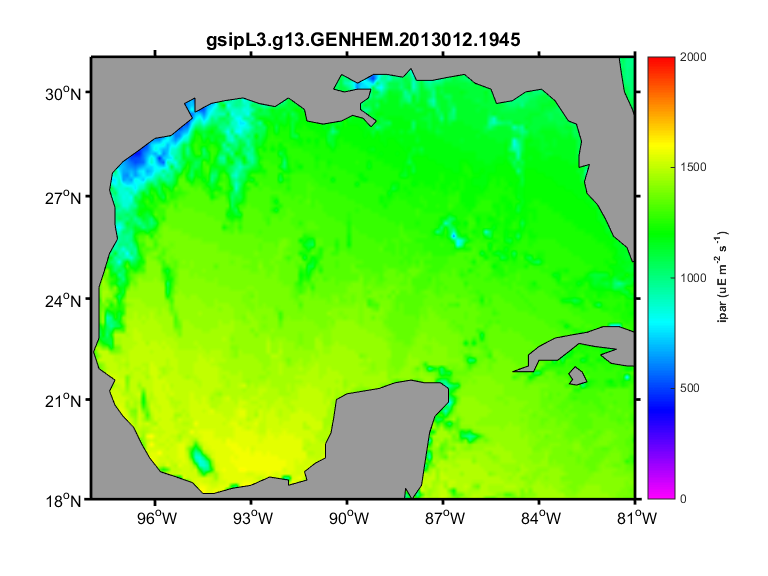 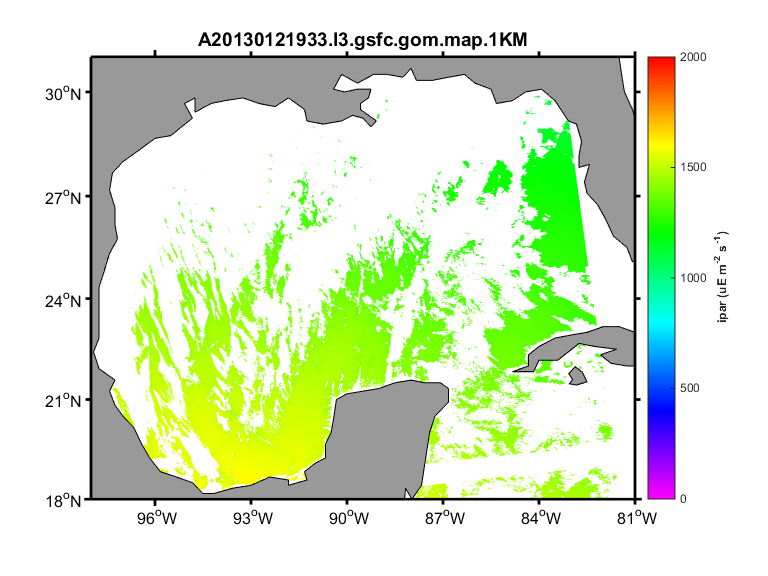 Physics driven changes
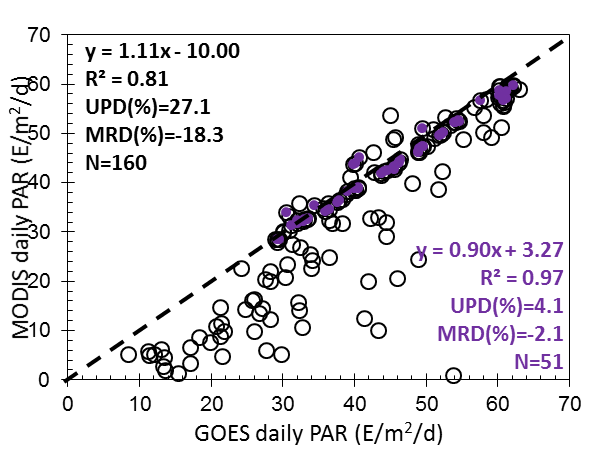 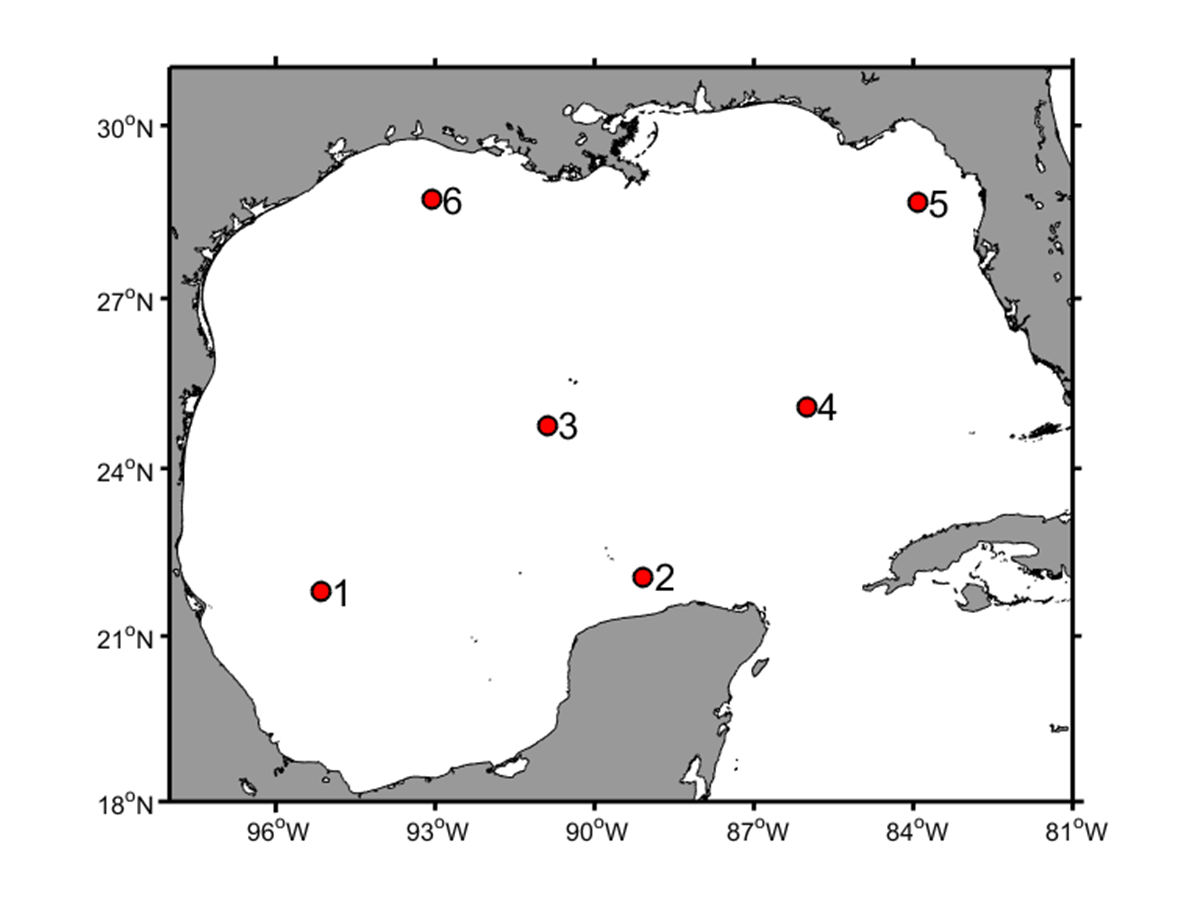 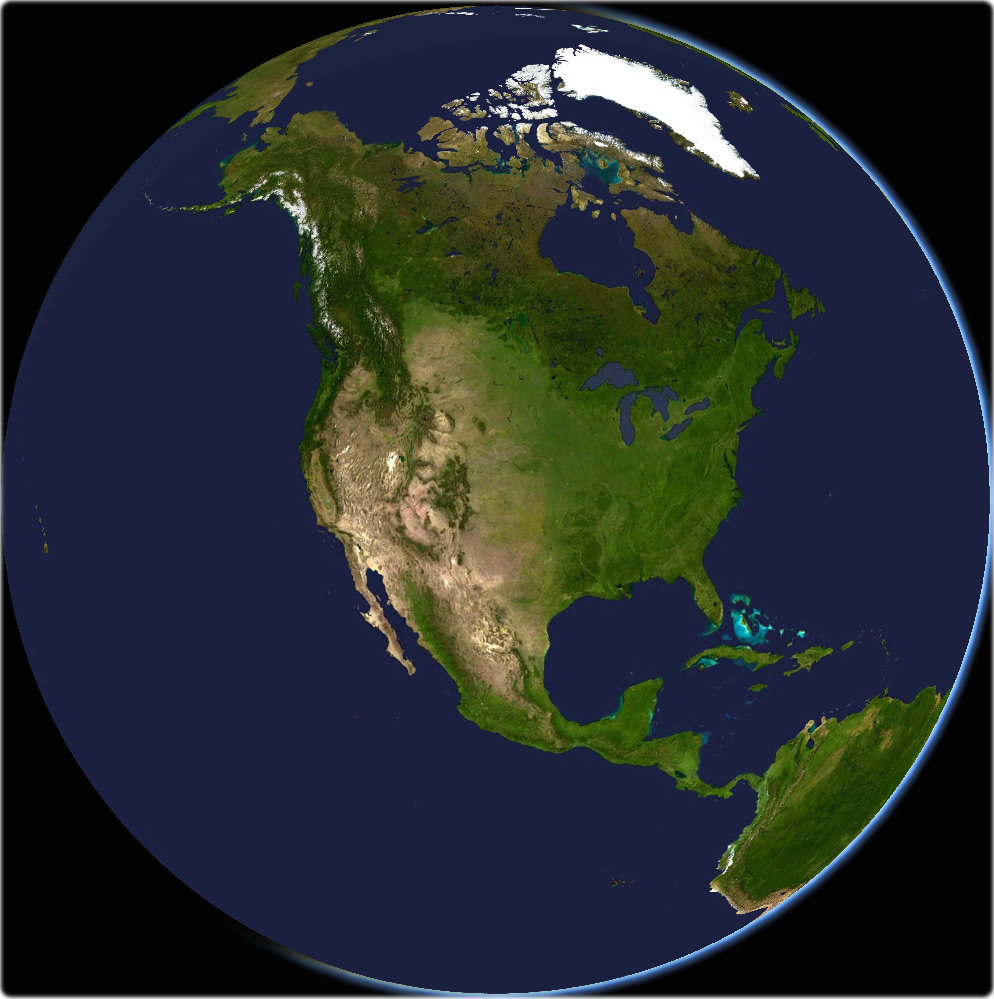 Applications: Derive physical/biogeochem. products
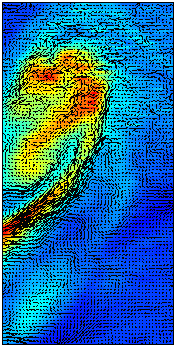 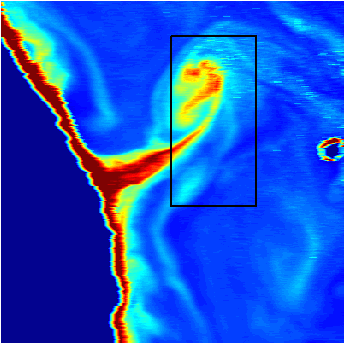 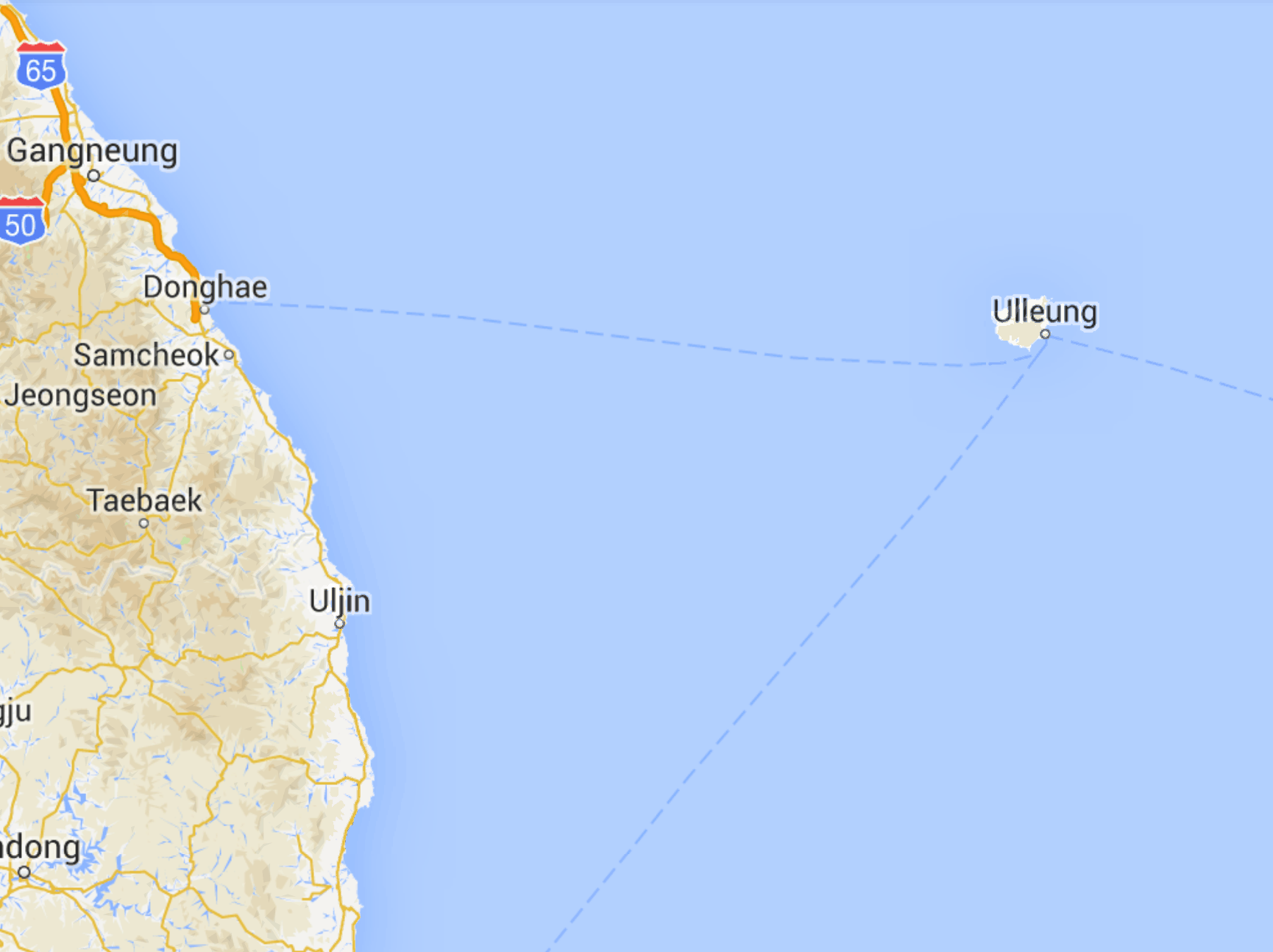 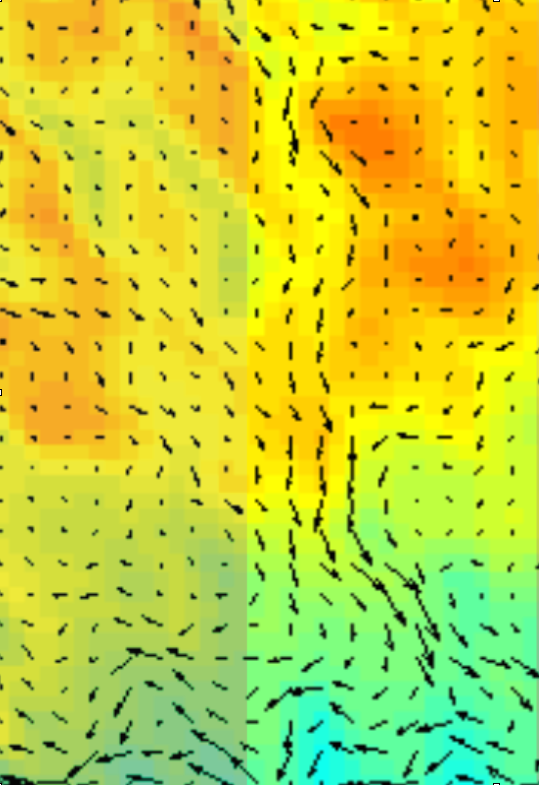 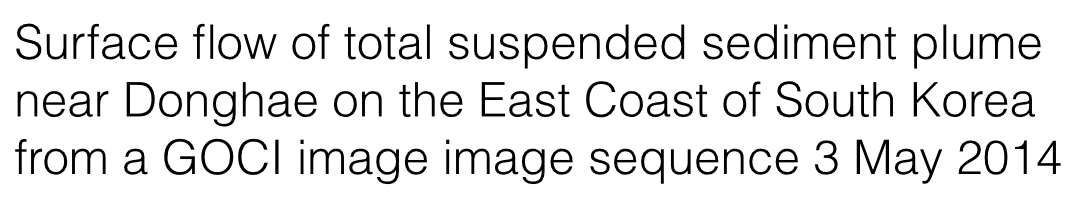 Nick Tufillaro
Optical Flow

 new dynamic ocean color products fields for tracking ocean color features such as coastal mesoscale plumes and blooms. 

GOCI Example:
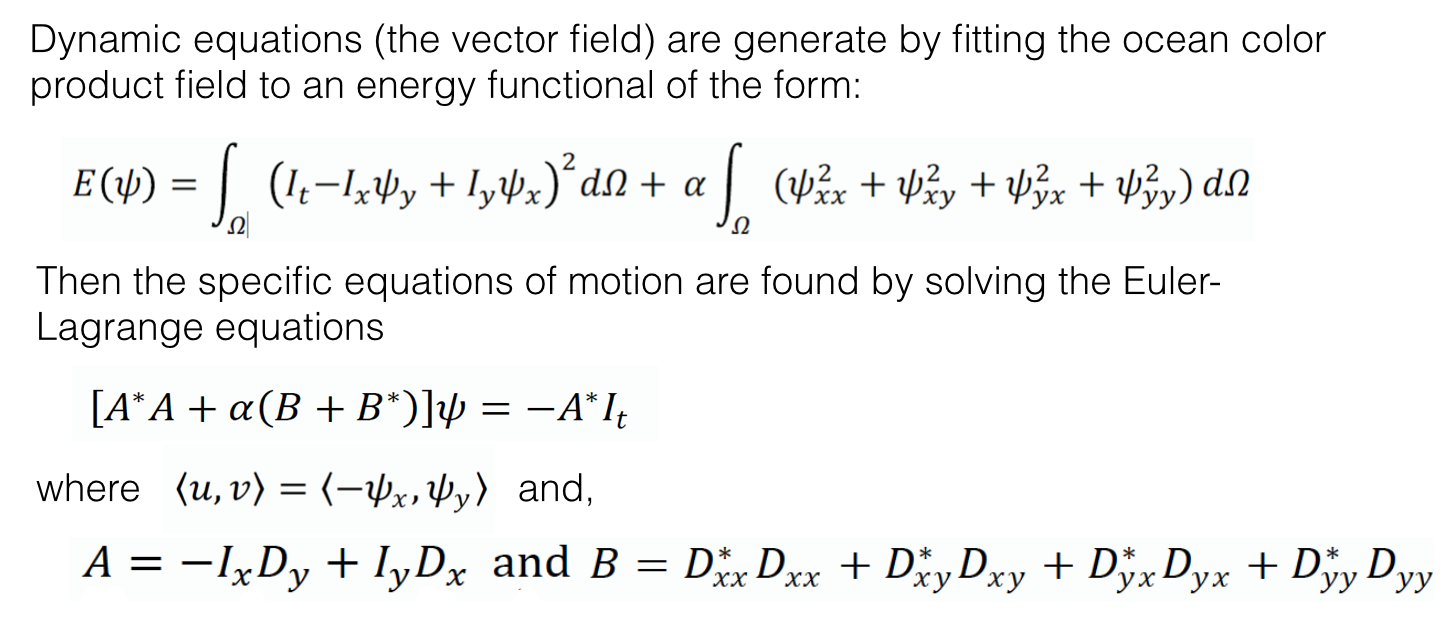 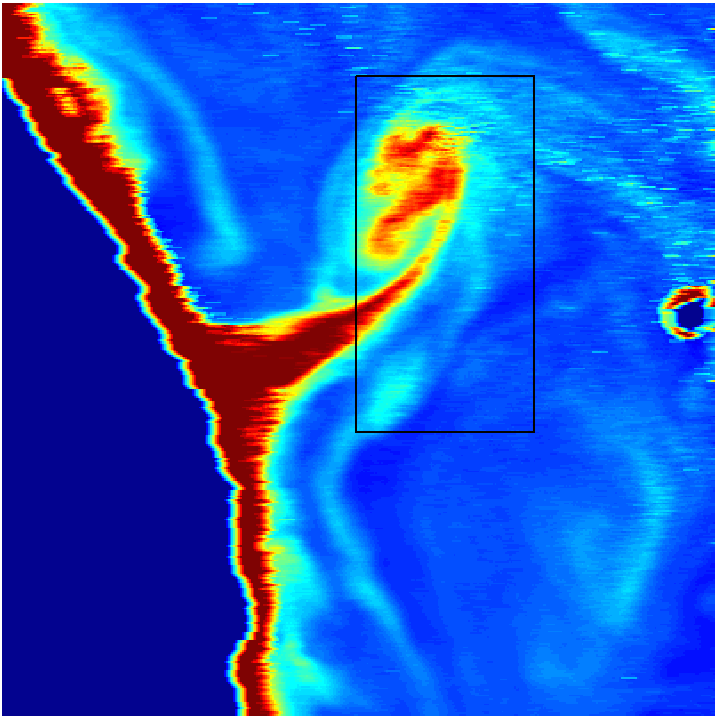 Region of Interest
Image Sequence
Vector Field
Flow Field (Zoom)
12:16 KST
13:16 KST
Characterizing the diurnal changes in   bio-optical properties in coastal waters
Bob Arnone and  Ryan Vandermeulen
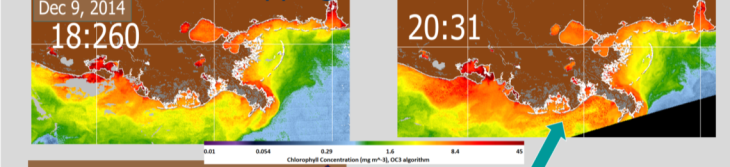 Synthetic  Geostationary  
 Sensor  - VIIRS Overlap
Science  Applications  - Defining Temporal   Changes
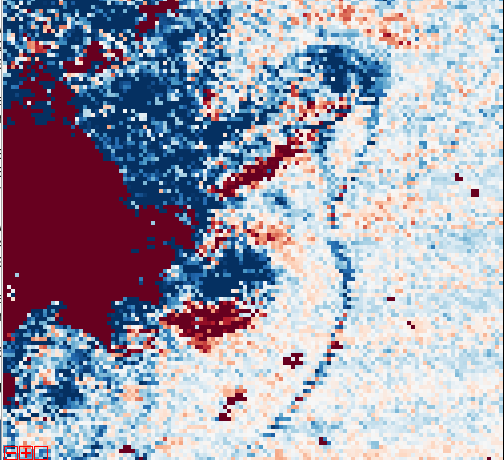 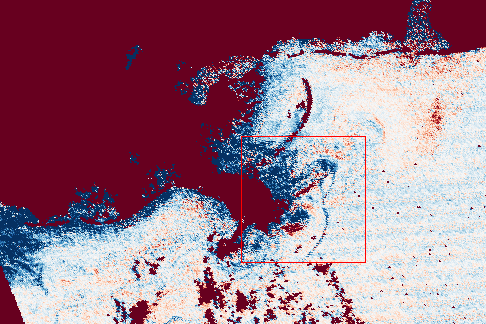 Frontal 
Movement
Chlorophyll
Difference
Bloom
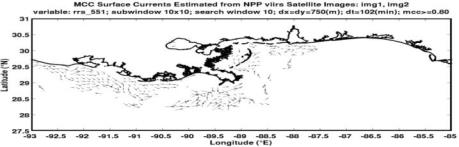 Surface Currents
10
Second Pass Greater
-1                (mg/m3)                     +1
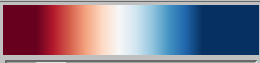 Bloom                            Decay
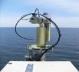 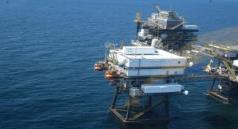 WavCis 
SeaPrism
Applications:
Differences in monthly mean products for clear waters of the Gulf of Mexico
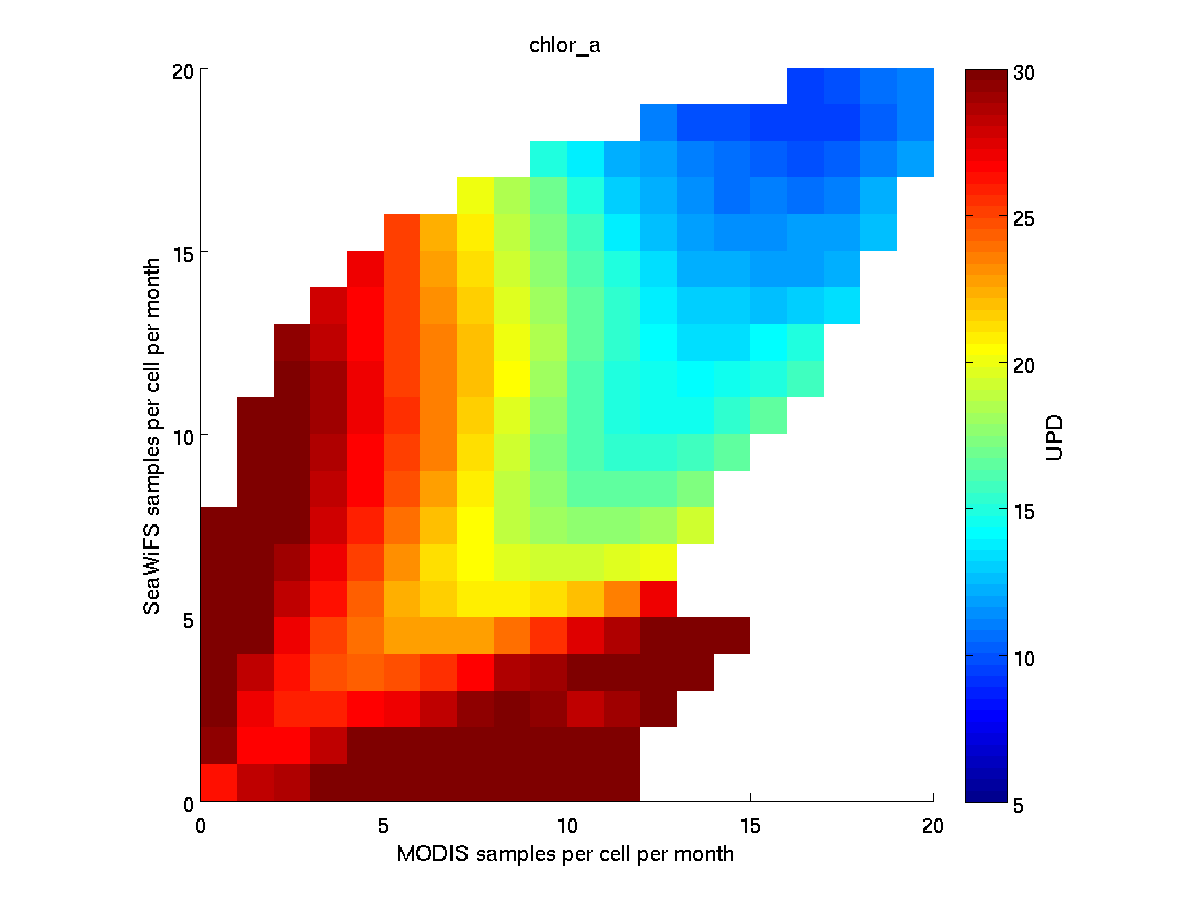 From Barnes and Hu (2015, IEEE TGRS)
11
[Speaker Notes: Chl Ocx comparison. Mean UPD (%) for monthly matchups as a function of the number of measurements from the two satellites per grid cell (0.25 by 0.25 degree) per month.]
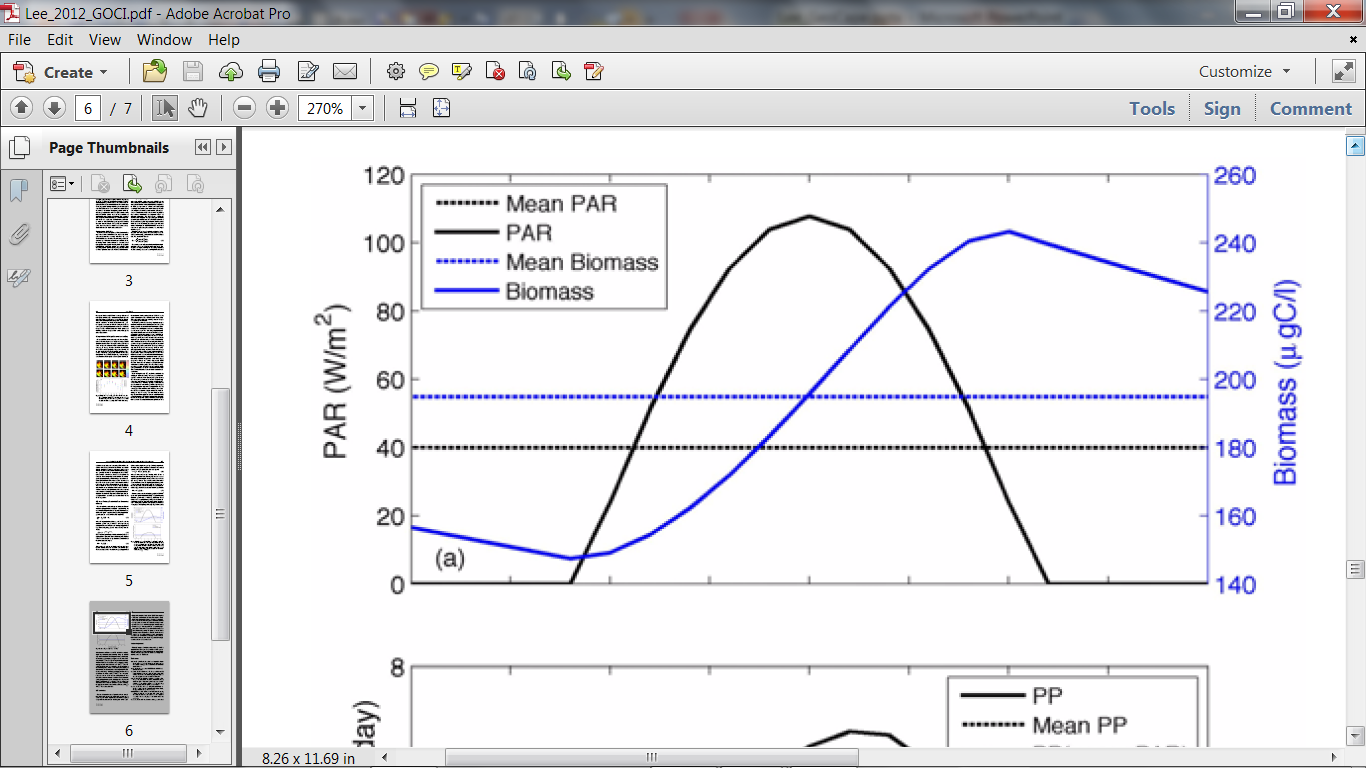 Applications:
Daily primary production
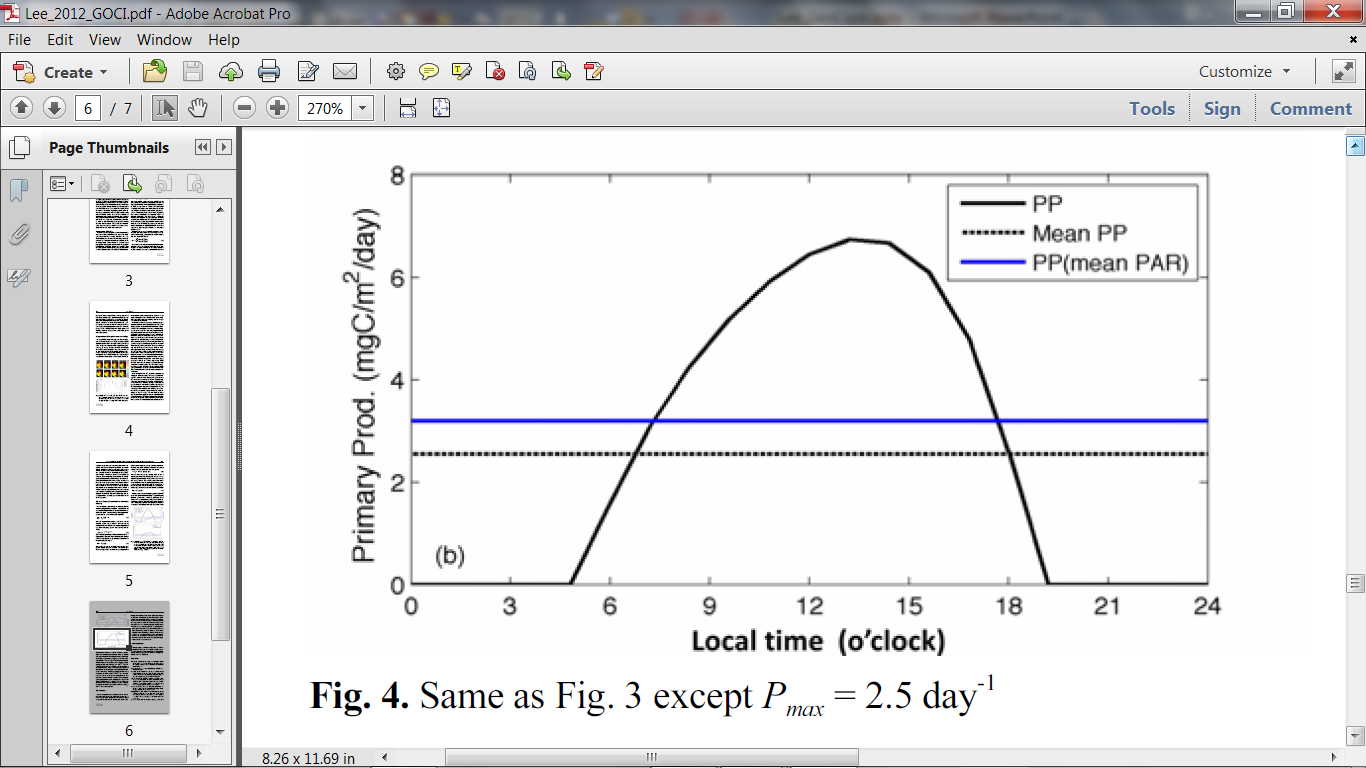 (Lee et al 2012)
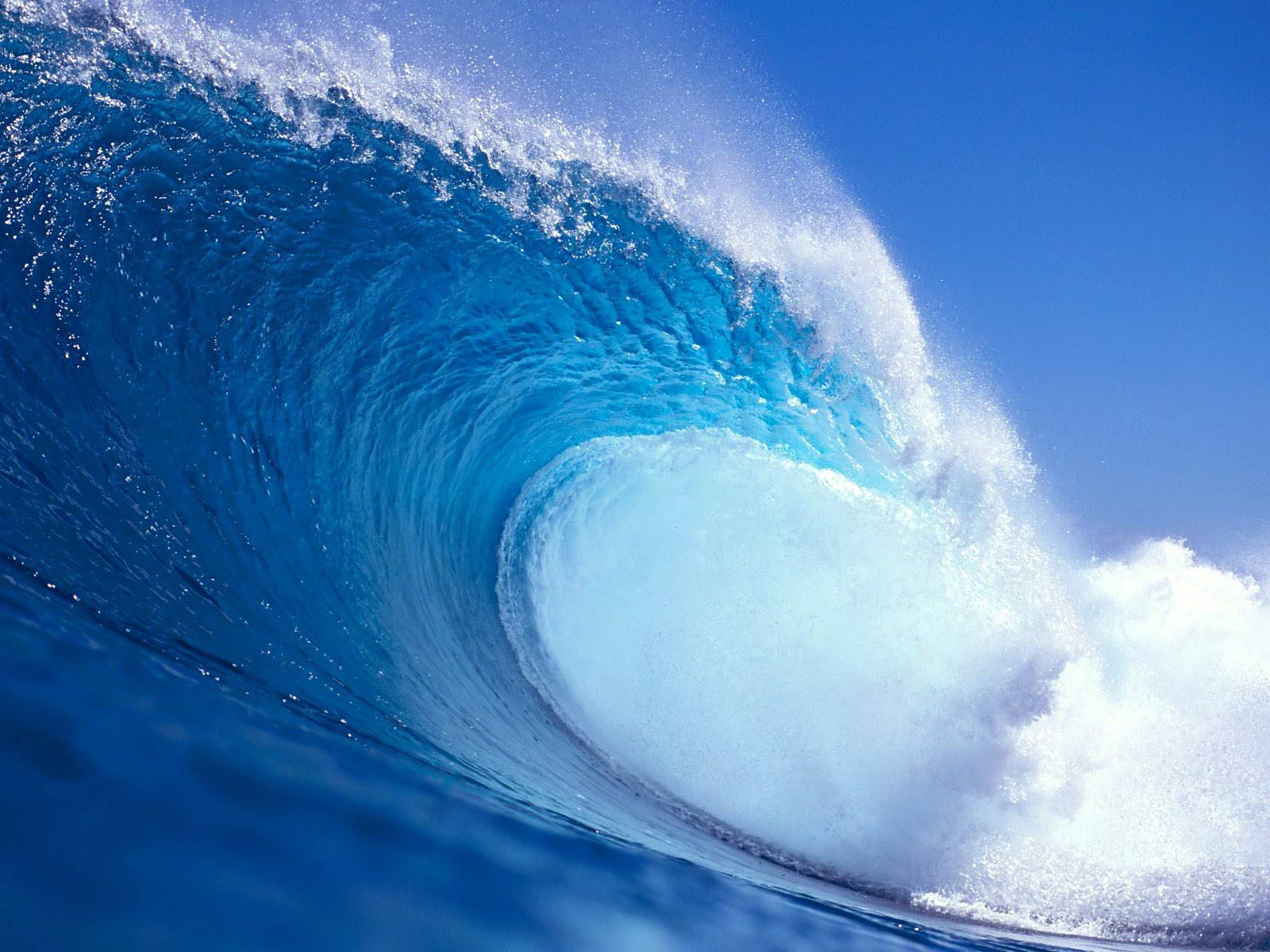 Applications:
Tracking Particle and Oxygen stocks during  GOMEX
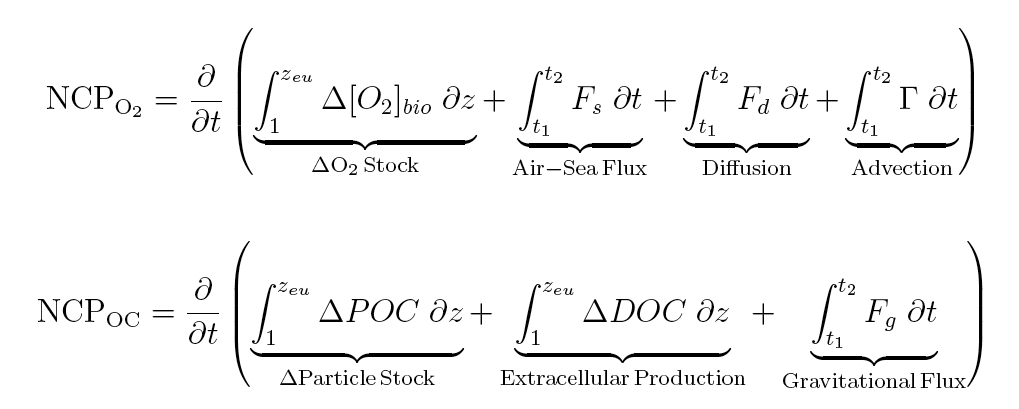 Get this term with GEO data
We assume these are equivalent (within the context of a homogenous water mass)
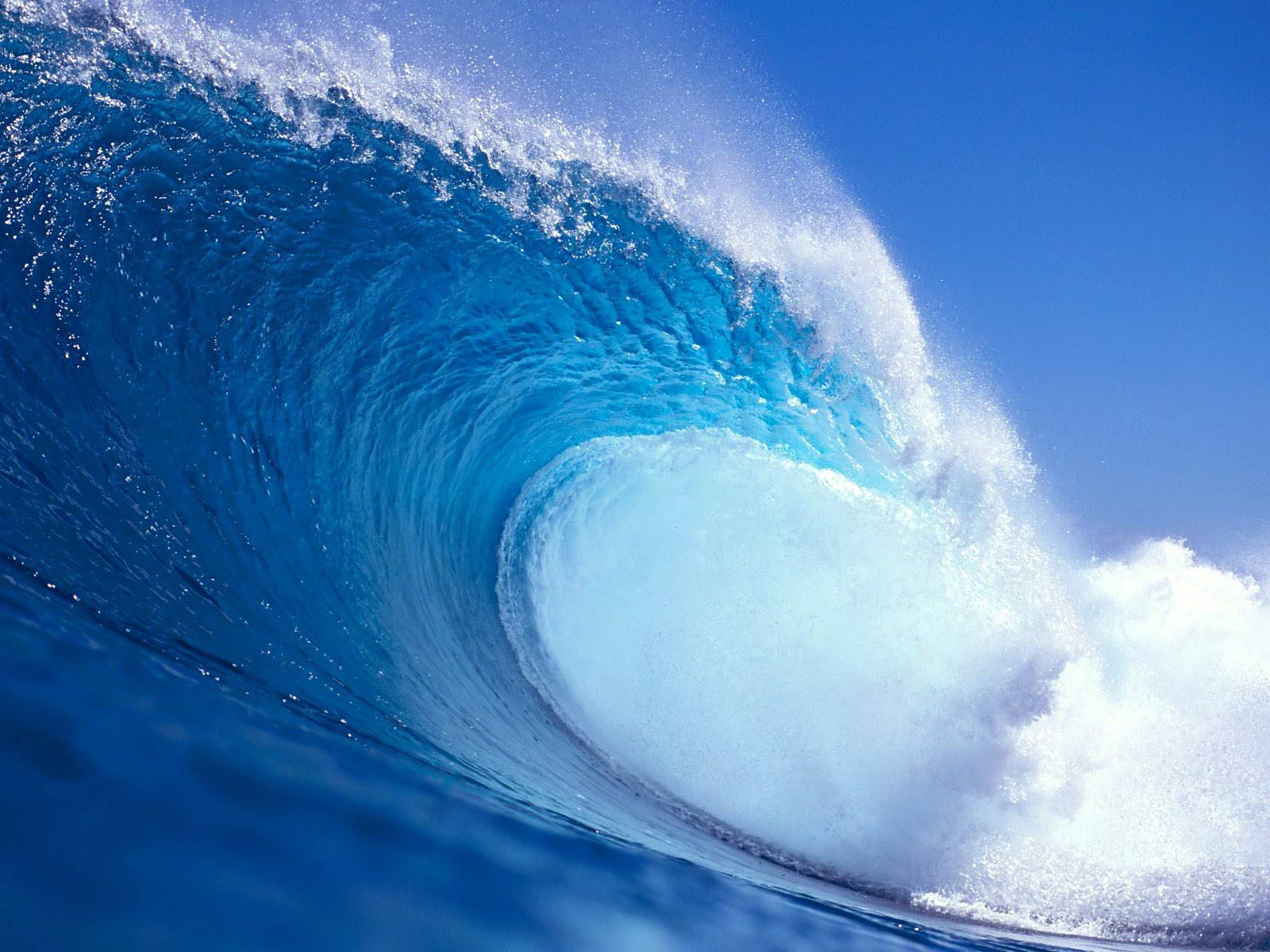 PCt1
PCt2
Estimating NCP by tracking sat particle inventories in a Lagrangian context
Jonsson, Salisbury, Mahadevan, Campbell (2009)     
Jonsson, Salisbury, Mahadevan (2011)
Premise:
(PCt2 - PCt1)
= NCP proxy
(t2 - t1)
PC  = satChl *  Q  *ze

ze =loge(0.01)=K490 

Q  (Phytoplankton carbon) modified  from Behrenfeld et al., 2005
***Movie examples shown w/ chl
[Speaker Notes: Premise is that the change in POC inventories over time and space is related to NCP]
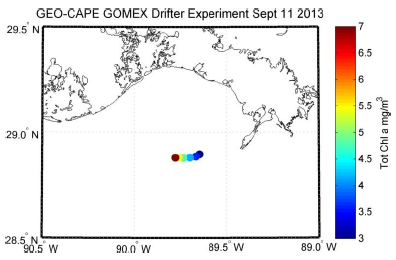 Start
End
From Mannino’s data
Increasing O2 sat in Lagrangian time-space (8am – 6PM local)
Bio./chemo. driven changes
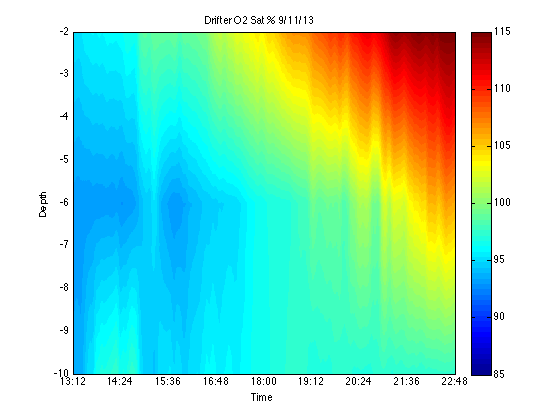 Need 1-2 Hourly data to track the bloom in Lagrangian time space

…. and 2-3 hourly to estimate the  net production
Evidence of a strong bloom along the flow path!
Salisbury and Shellito
Conclusions:
Hourly sampling frequency is critical for studying coastal phy./biogeochem. processes!